Global Manufacturing: Opportunities for 2015 and BeyondCranfield University, March 17  2015
Address by Peter Marsh
Author, “The New Industrial Revolution: Consumers, Globalization and the End of Mass Production” www.petermarsh.eu 
Twitter @petermarsh307
Global re-industrialisation on the agenda
(Trumpf laser cutting machine)  “There’s a new zeitgeist: I’m seeing a global manufacturing renaissance” : Jeff Immelt, chief executive, General Electric
Many “hidden champions” in manufacturing: Fine Tubes (UK) makes 700 sorts of tube
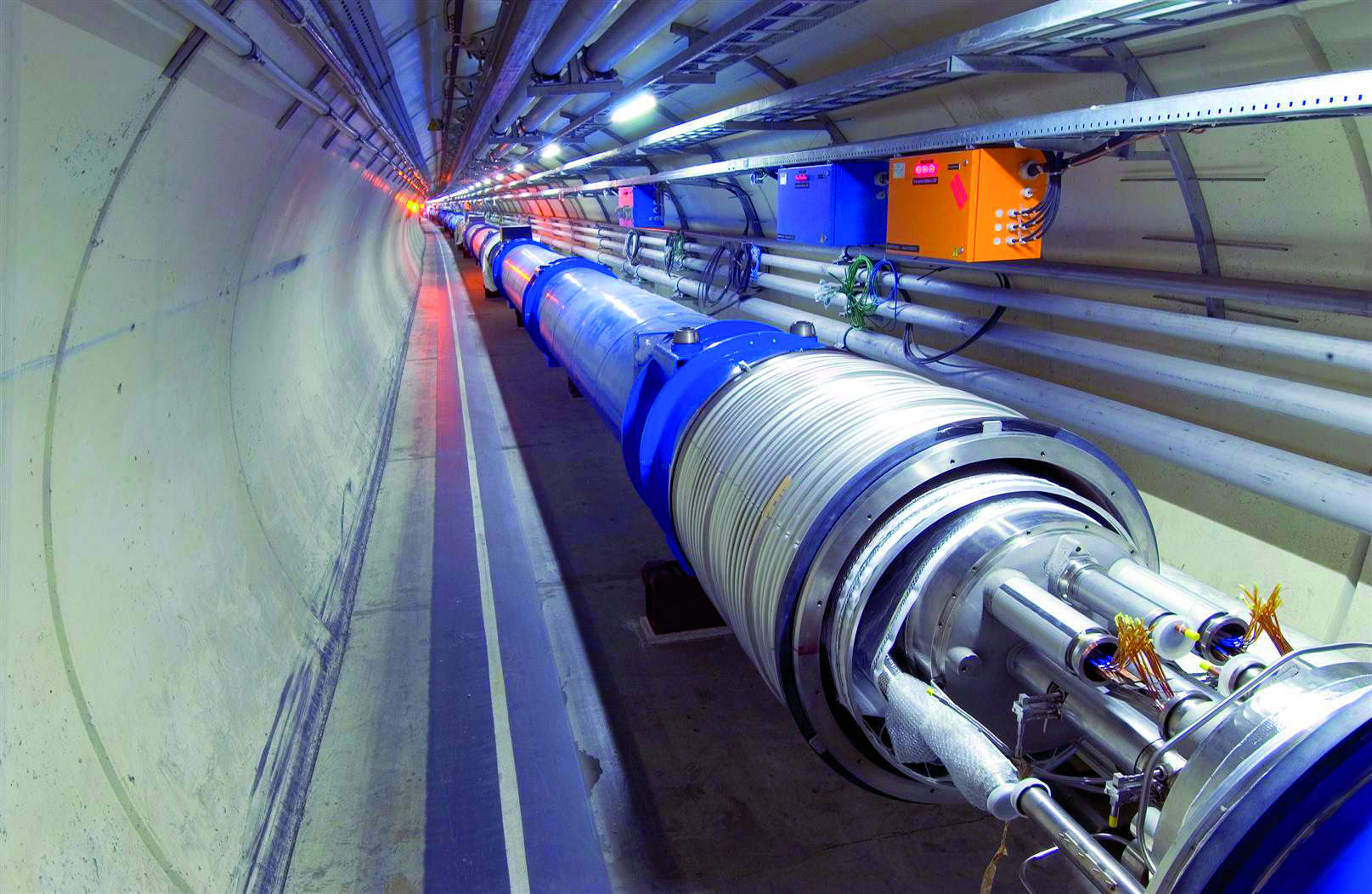 Tubes used inside Cern particle accelerator
Global manufacturing: the opportunities
A.  Manufacturing in 2015  
B. Key trends 
C. What’s changed (the five “C”s)   
 D. The potential
3
Global Manufacturing: the Opportunities
A. Manufacturing in 2015
4
Global economy in 2015
Economic slowdown
Deflation fears 
Lower commodity prices 
End of emerging market boom
Immense competition outside “niche” areas 
Innovation focus
5
Manufacturing: the key factors
Creative force behind 10bn unique products
About one sixth of world economy
Source of new ideas; stimulates services activity 
Employs about 300m people (one third in China) or 1 in 25 of the population
Manufacturing requires four components
MATERIALS
SKILLS
T
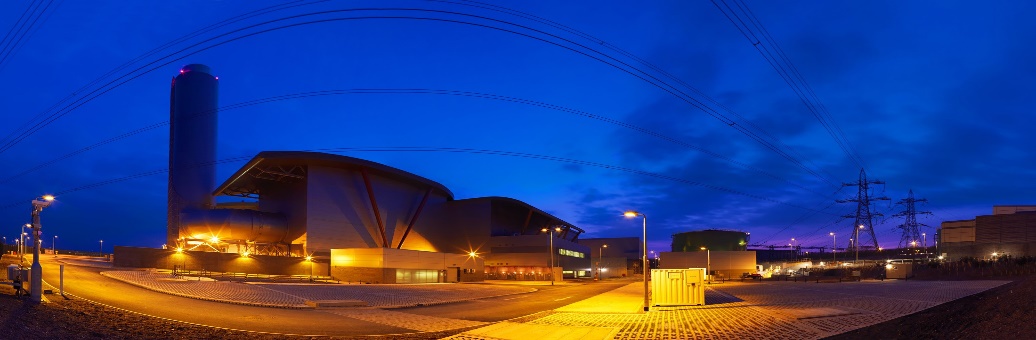 ENERGY
CAPITAL
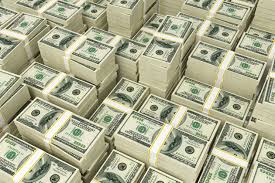 'View-Header and Footer-Fixed date'
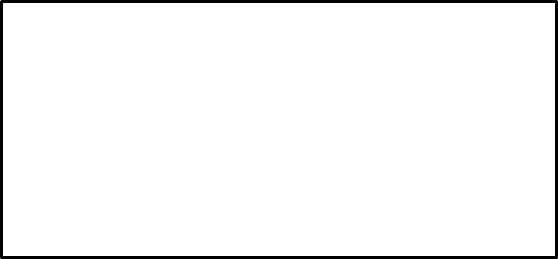 7
'Select View-Header and Footer' and insert footer text for all slides
Now a new one has entered the picture
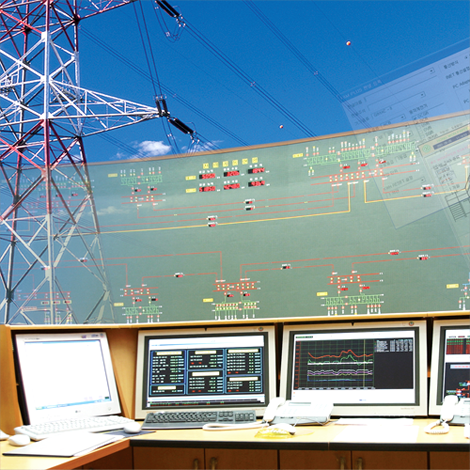 DIGITAL TECHNOLOGY
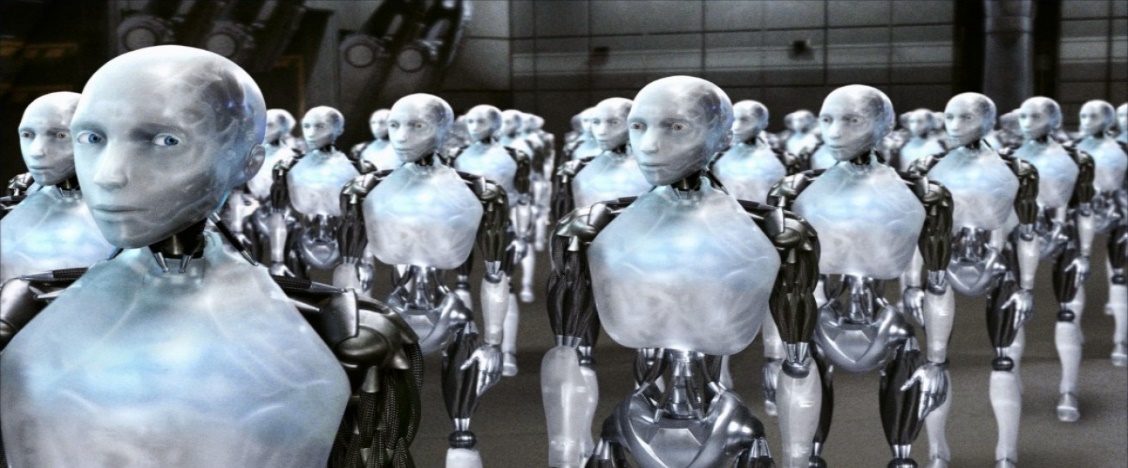 AIDS MANUFACTURING THROUGH FACILITATING   TECHNOLOGY CONVERGENCE AND BOOSTING THE IMPACT OF THE 5Cs: CONNECTIONS, CREATIVITY, CUSTOMISATION, CRAFT AND CHINA
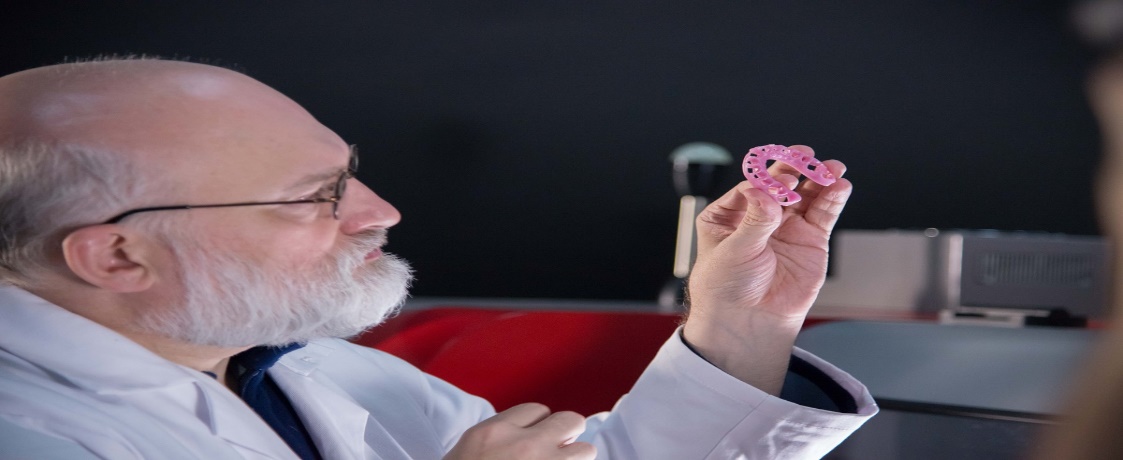 10,000 years of evolution in adding information to materials
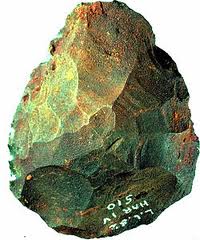 Stone age axe : resources needed to make one unit 
Manufacturing workers: 1 
Sites: 1 
Materials: 1 
Skills honed by empirical knowledge built up over centuries
The stage we’ve reached now
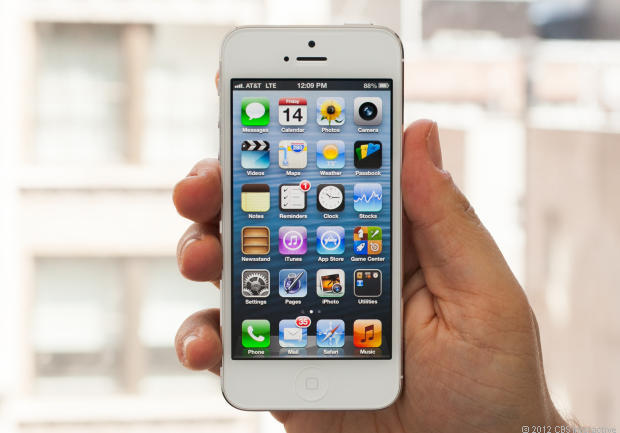 A 2015-vintage phone:  resources needed to make one unit  
Manufacturing workers: 5,000 
Sites:50
Materials: 50 
Skills honed by science and technology advances
There won’t be a boom in manufacturing jobs
US factory employment fell by 5m between 2000 and 2013 (17.2m to 12.2m)EU lost 7m manufacturing jobs 2000-13 (38m to 31m)
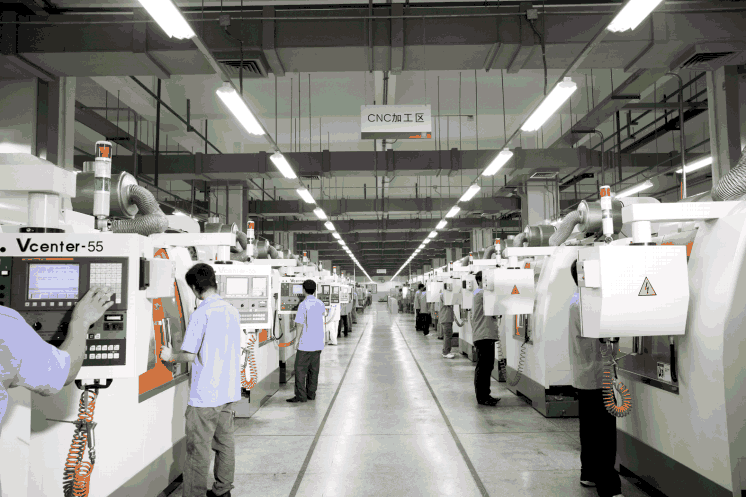 Plant run by Mindray medical equipment group in China
Global Manufacturing: the Opportunities
B. Key trends
12
How world GDP is divided up
*constant 2005 prices
Source: UN
Manufacturing output: China’s has soared, but so has the US’s Picture since 1970  shows a small rise for the UK and other European nations
Source:  UN
Manufacturing league table today: China no. 1, UK no. 10
* Estimate                                Source: UN, IHS Global Insight
15
Shift in global manufacturing since 1990
"Golden age" of developed-world manufacturing
Globalisation of manufacturing supply chains
Forecast
Source: Oxford Economics/Haver Analytics
Global Manufacturing: the Opportunities
C. What’s changed (the five “C”s)
17
In the new era, the 5 Cs become important
CONNECTIONS
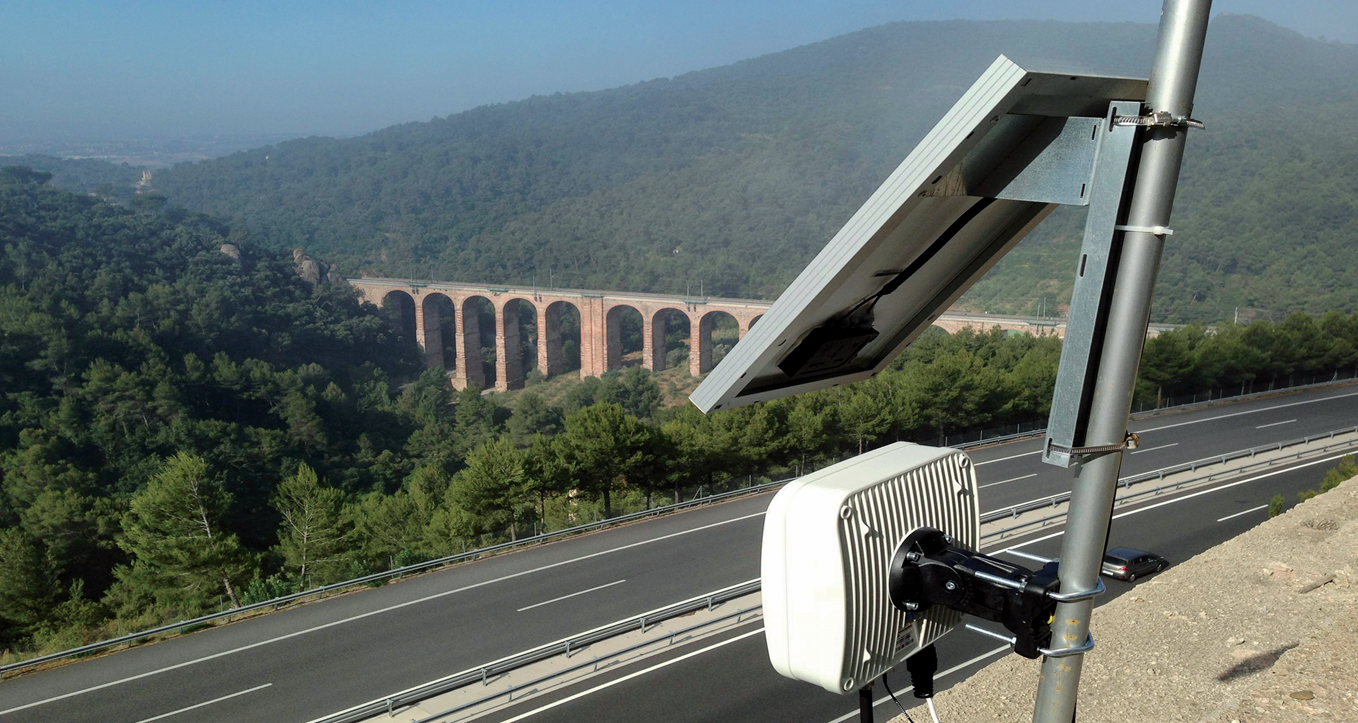 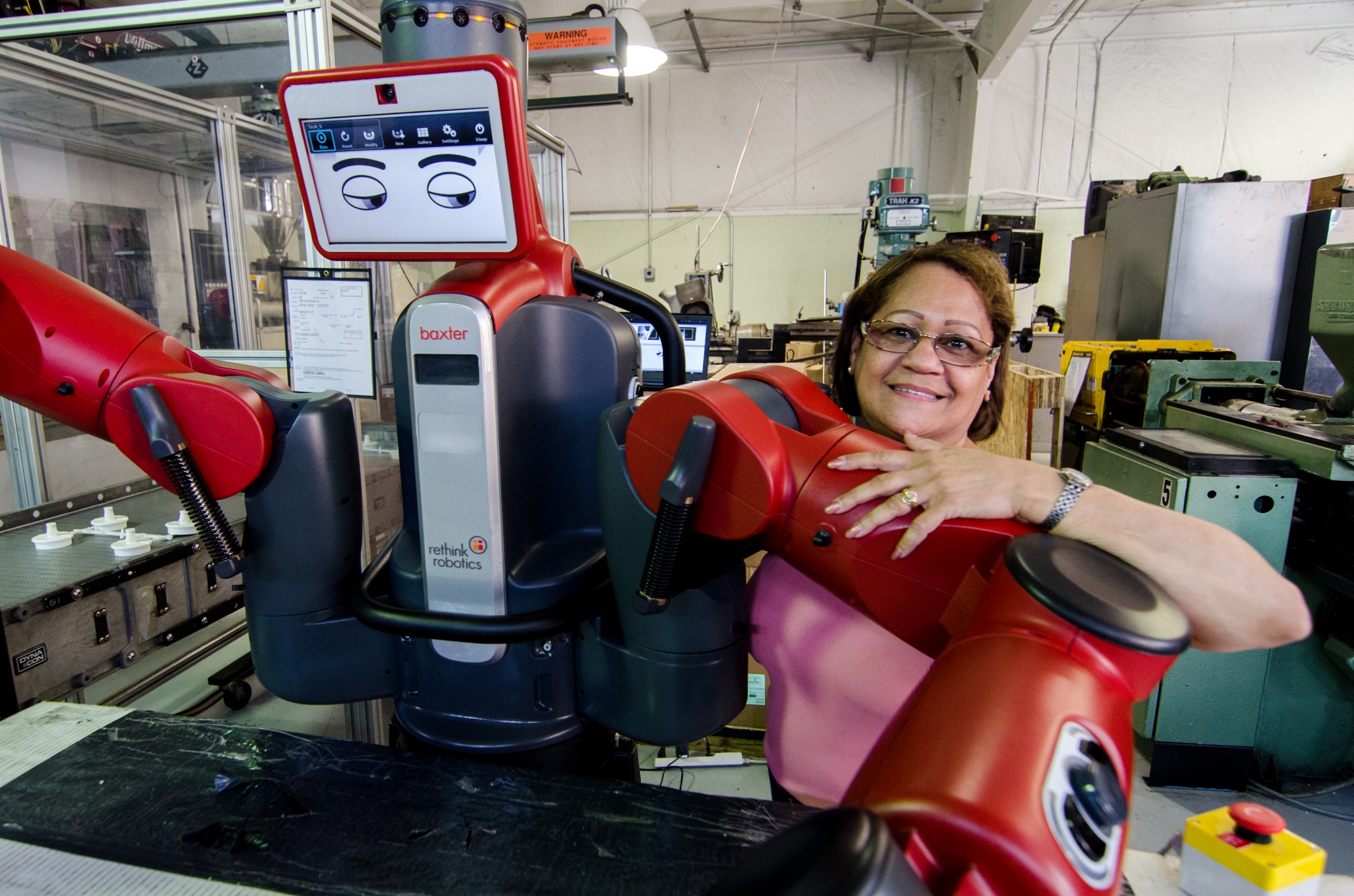 CREATIVITY
CRAFT
CHINA
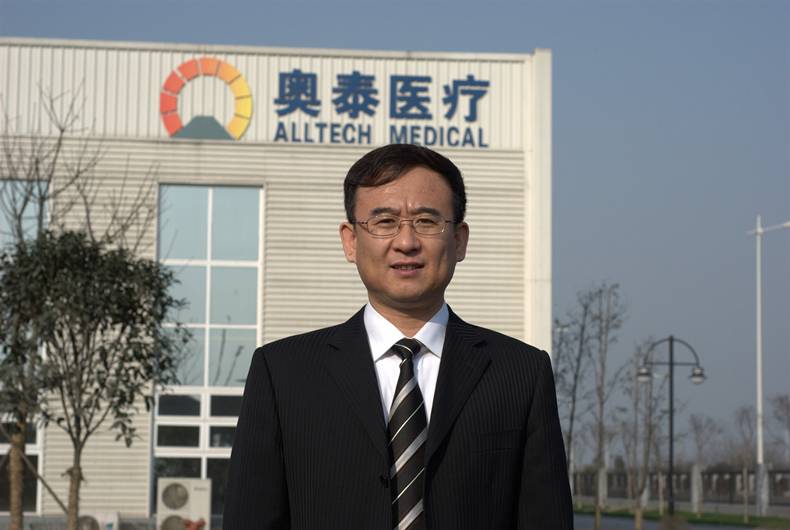 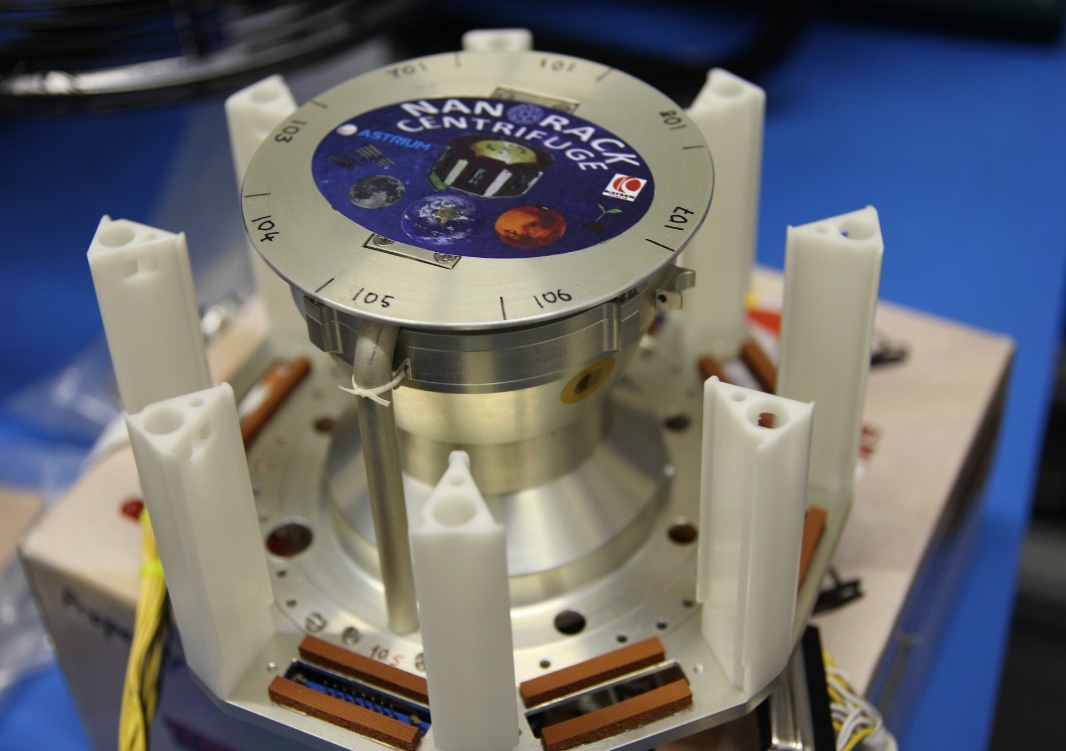 CUSTOMISATION
CONNECTIONS
'View-Header and Footer-Fixed date'
19
'Select View-Header and Footer' and insert footer text for all slides
Supply chains are part of the story
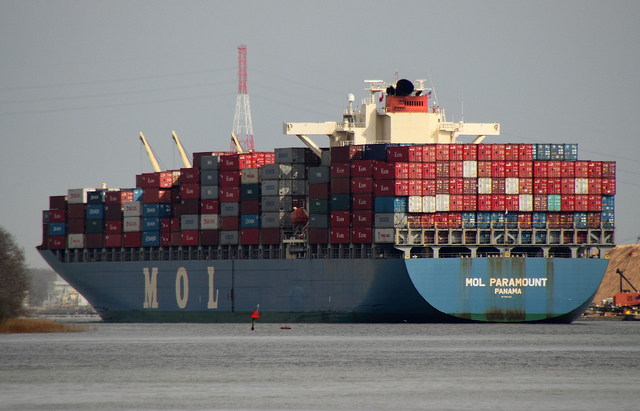 …as is telecommunications
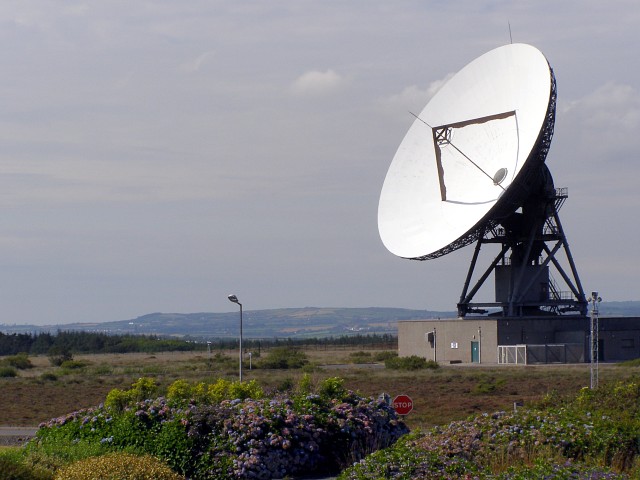 As supply/information chains become more complex, dispersed design/manufacturing becomes normal
The Internet of Things (one form of connected manufacturing) will influence many sectors
PRODUCTION
TELECOMMS
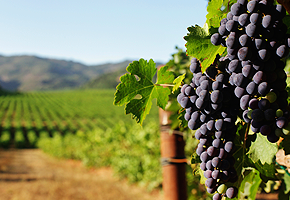 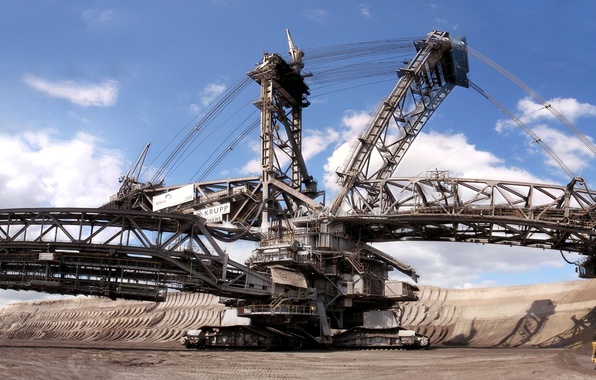 AGRICULTURE
BUILDING/MINING
Y
TRAFFIC
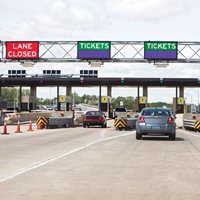 ENERGY
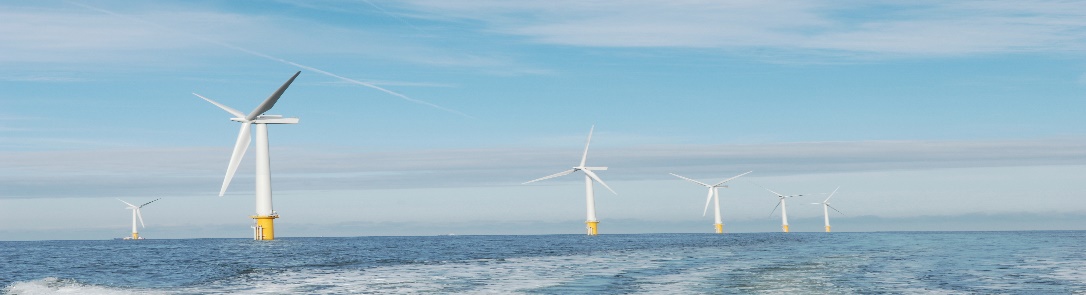 HEALTHCARE
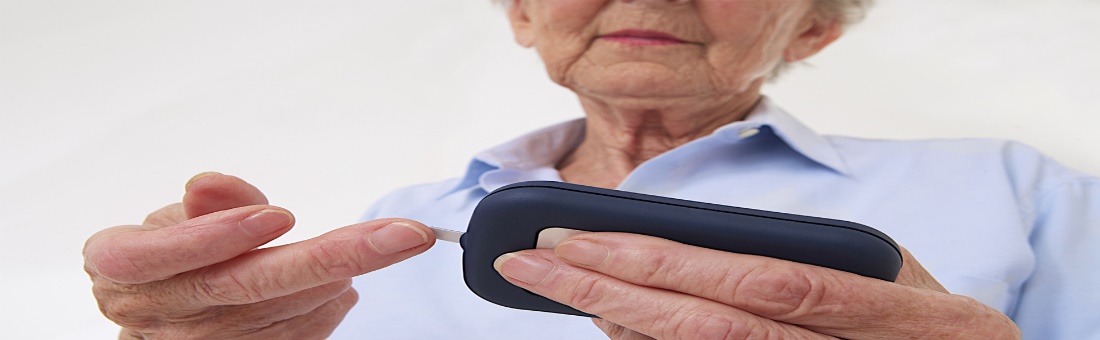 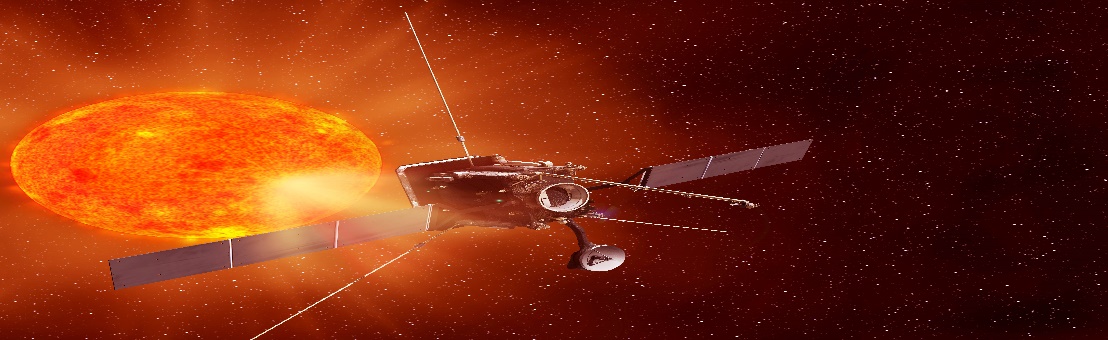 FLIGHT
'View-Header and Footer-Fixed date'
23
'Select View-Header and Footer' and insert footer text for all slides
CREATIVITY
CREATIVITY
'View-Header and Footer-Fixed date'
24
'Select View-Header and Footer' and insert footer text for all slides
Submarines (and modern aircraft) require huge range of technologies
BAE Systems, Barrow
Shigenobu Nagamori of Nidec (Japan): move to reduce energy consumption of electric motors (250bn in the world)
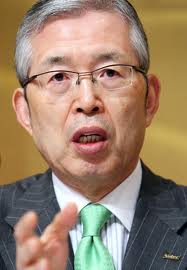 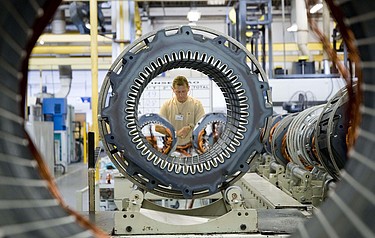 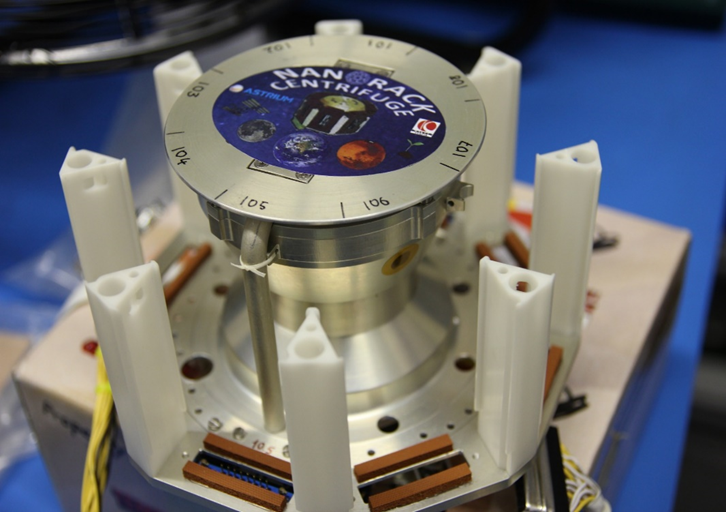 CUSTOMISATION
'View-Header and Footer-Fixed date'
27
'Select View-Header and Footer' and insert footer text for all slides
Manufacturing personalisation: car production
Essilor of France – world leader in customised lenses
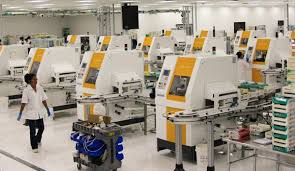 3D printing – adding materials in layers (customisation/making the impossible)
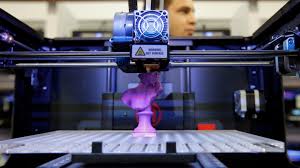 Make your own 16th century cornett (Ricardo Simian of Switzerland)
CRAFT
32
slides
The Italian craft cluster remains important (IMA packaging machine leader, among many small engineering groups in Bologna)
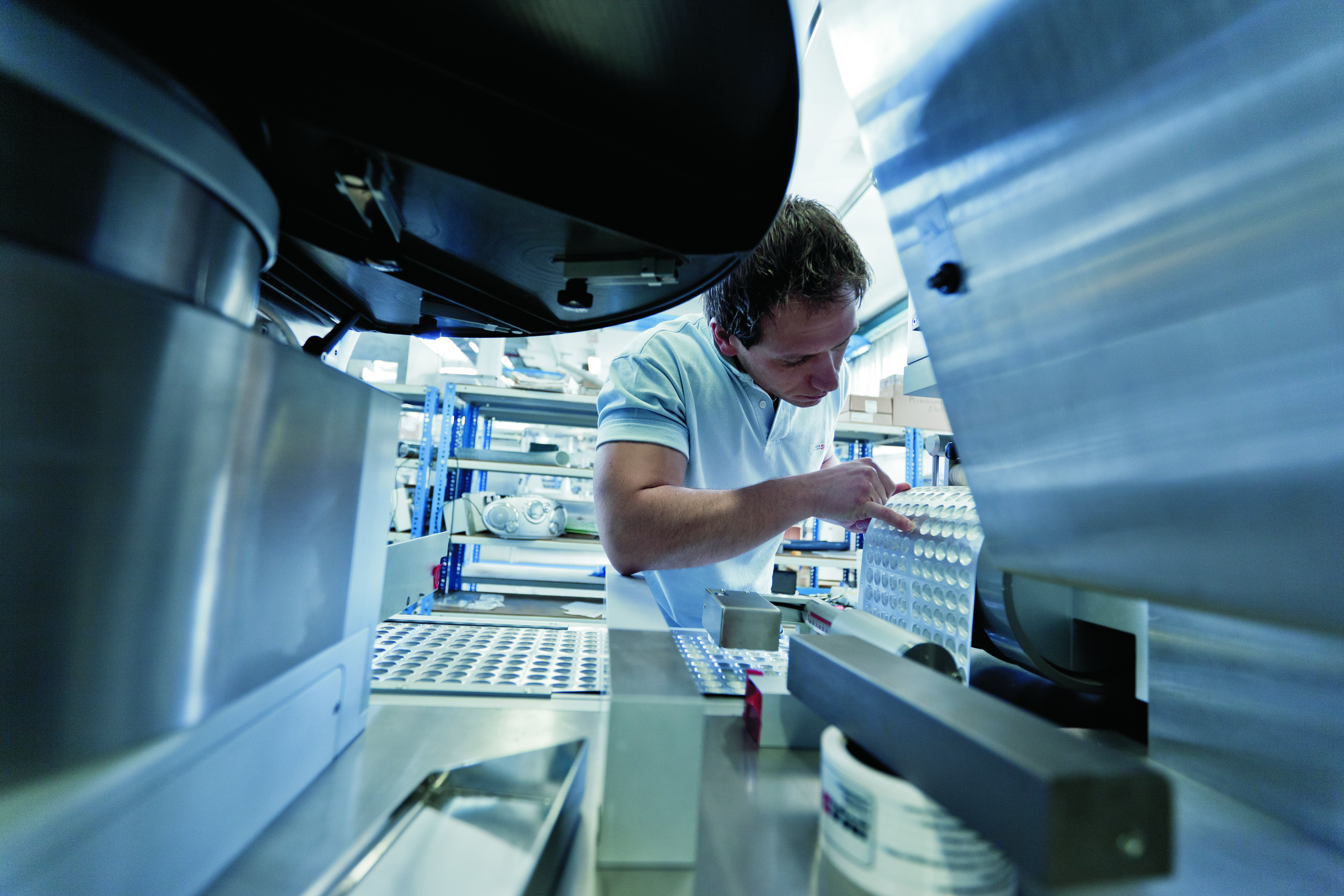 Building an expensive motor yacht is hard to automate (Princess Yachts)
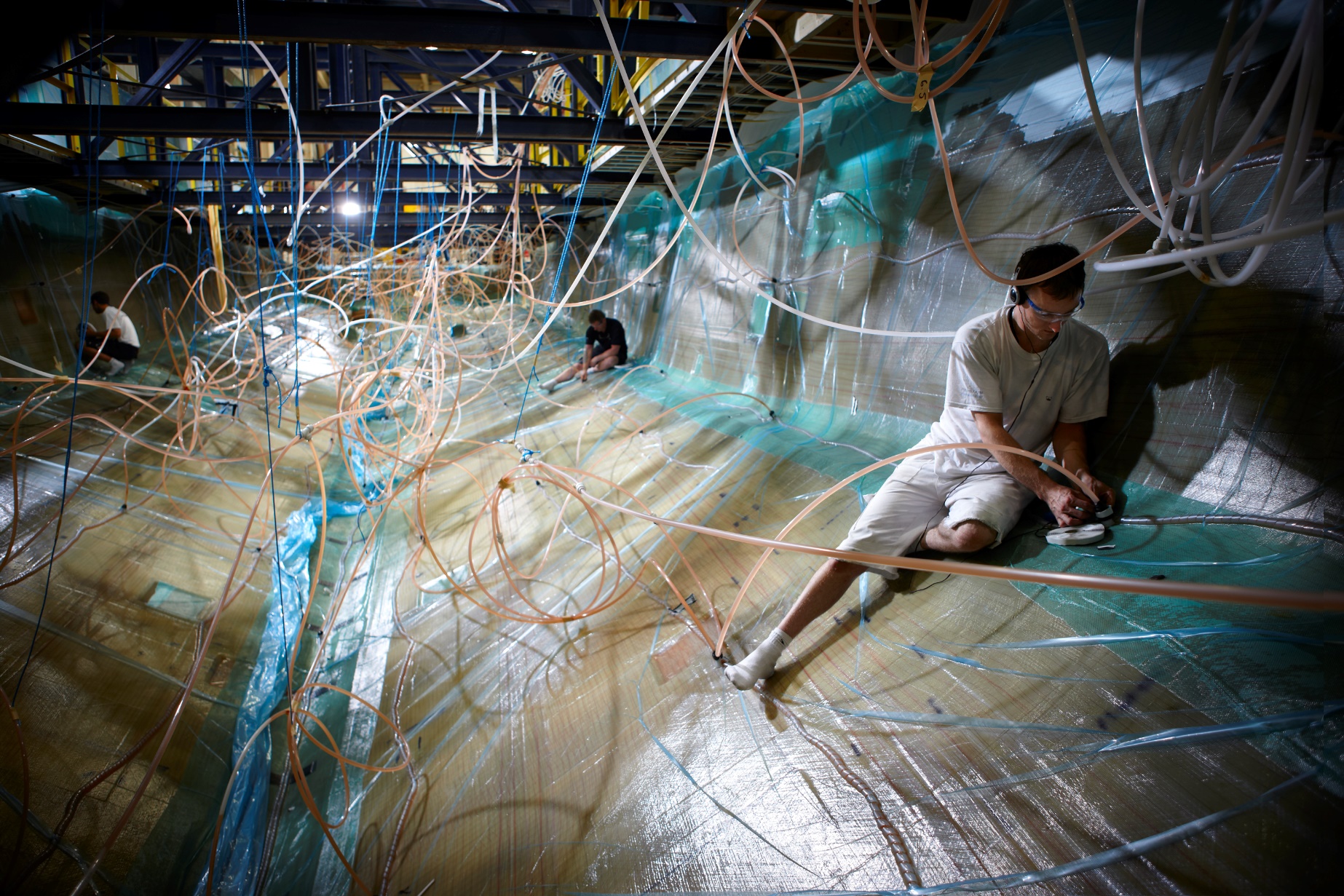 CHINA
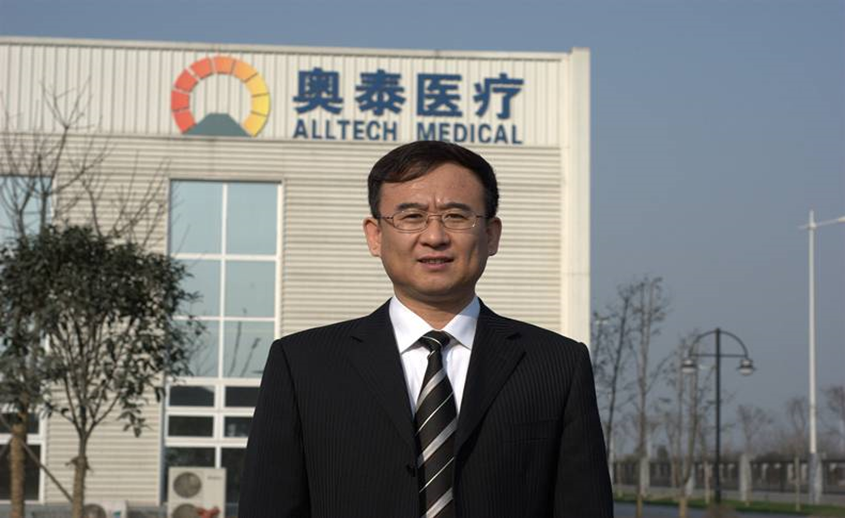 'View-Header and Footer-Fixed date'
35
China connection to Made in Britain
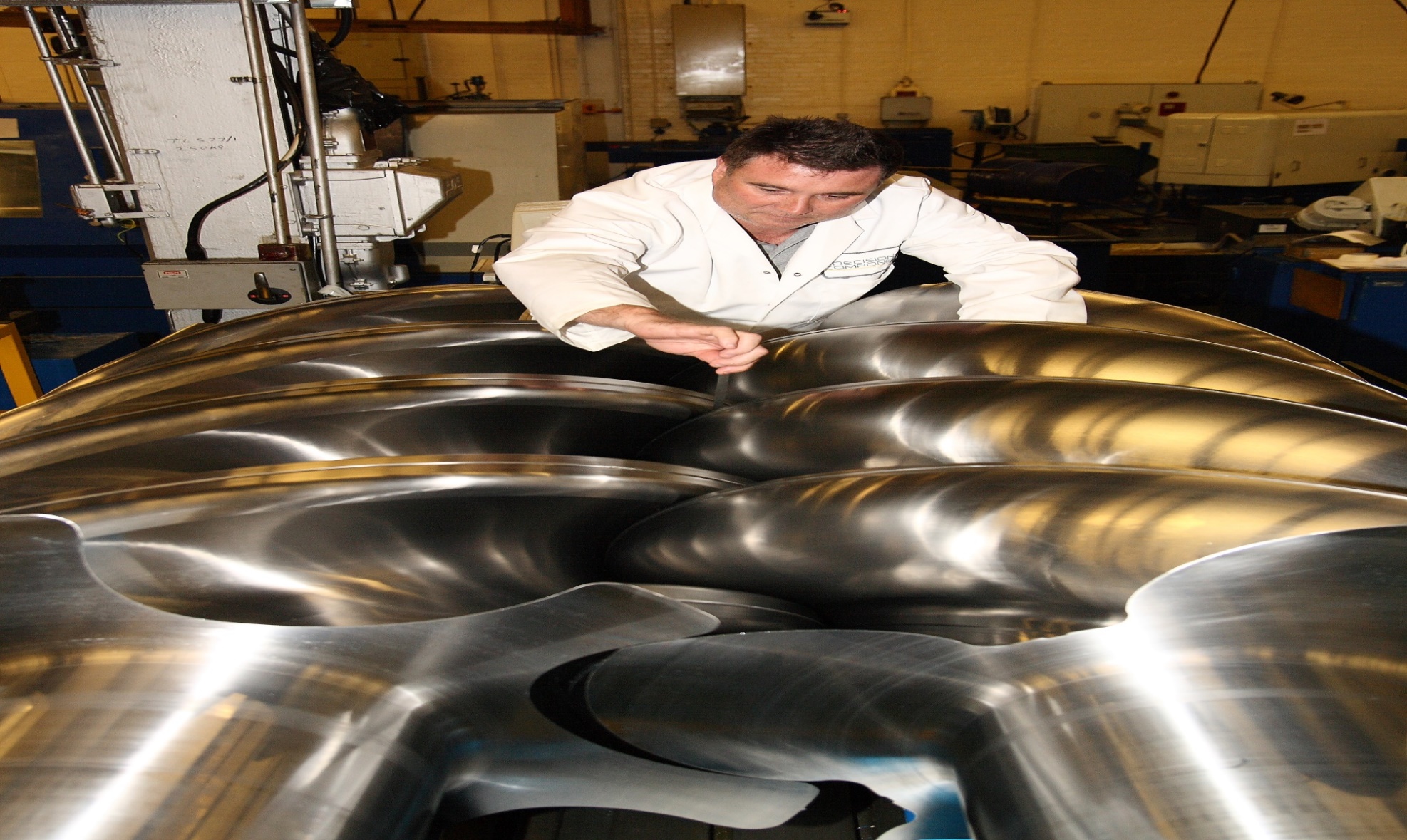 Holroyd machine tools – based in Rochdale but owned by                        Chongqing Machinery and Electric
New companies– eg in 3D printing
New materials: carbon fibre composites
Tao Feng of Beijing Long Yuan 3D printer company in Beijing
Global Manufacturing: the Opportunities
D. The potential
38
After a decade of change, a levelling offStripping out Japan and China shows revealing pattern
Source: UN
Focus on products: motorbike maker TVS (India)
Good prospects for the unexpected “champions”: Air Tractor (US) with crop sprayers
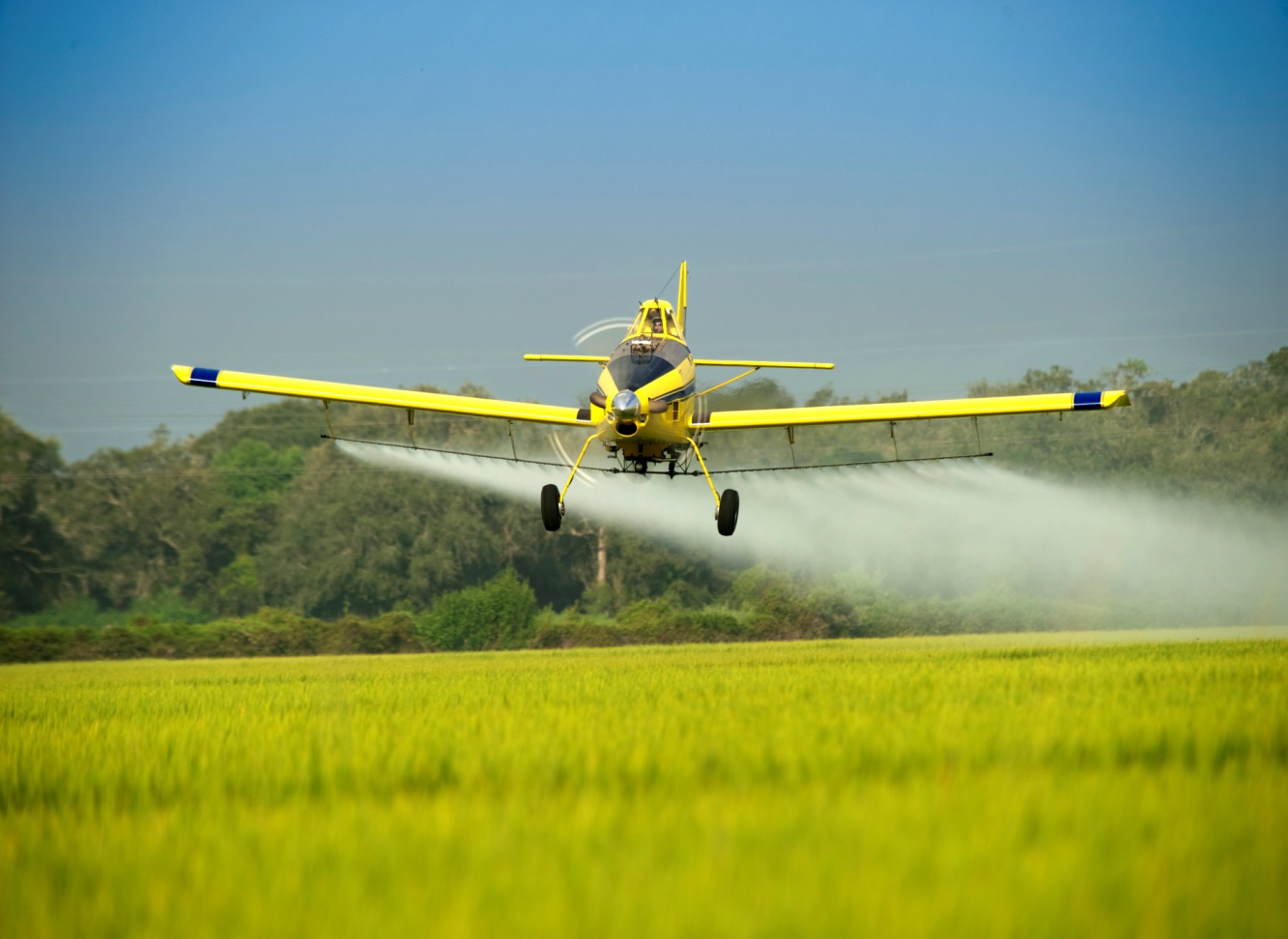 Study the growth companies (Huawei, China)
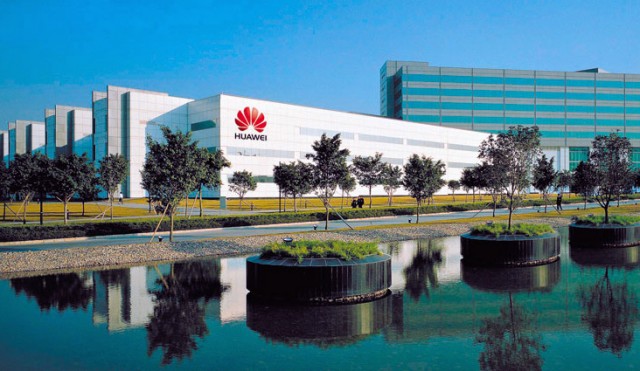 New breed of networking/smart grid/dispersed design companies (Sigfox of France/Nuri Telecom of S Korea/Libelium of US)
Winners from the new industries: such as smart sensors
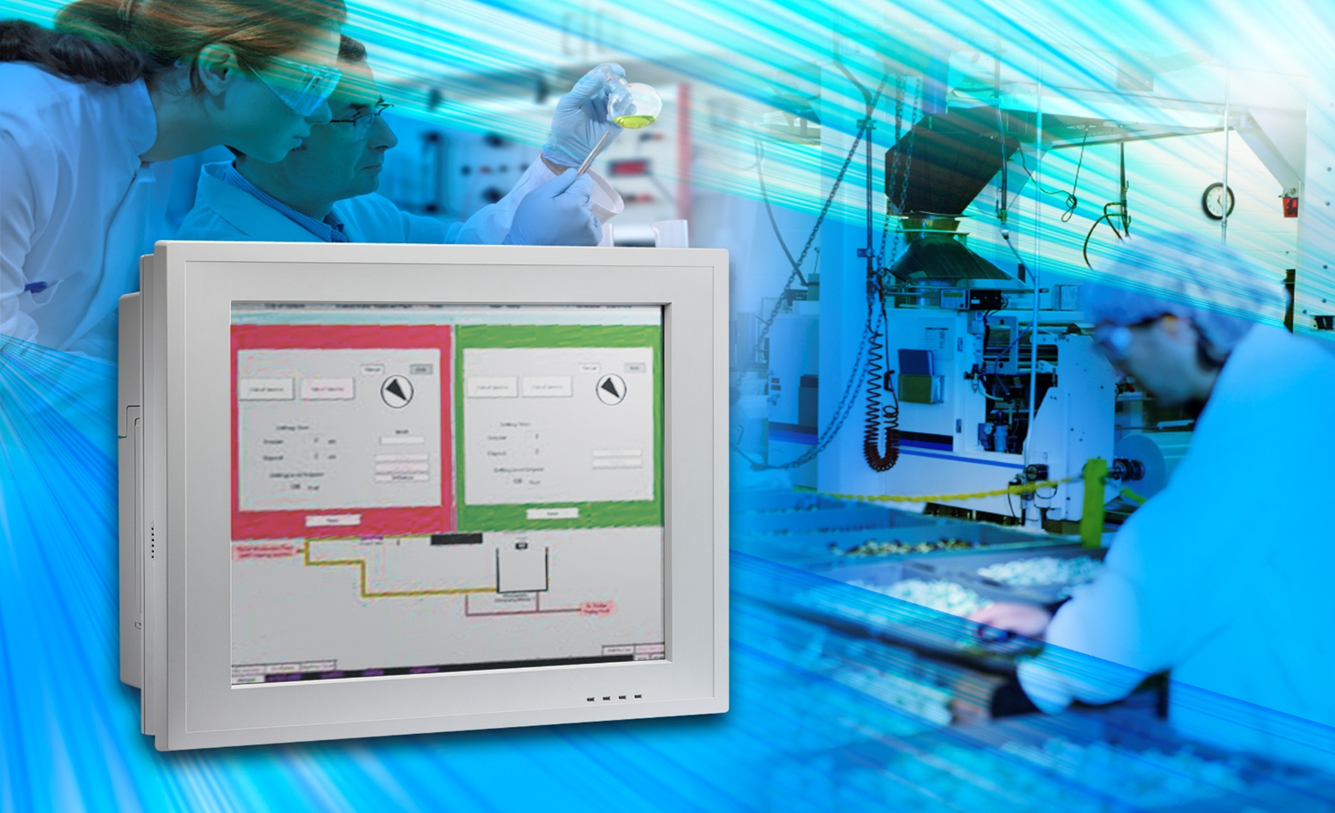 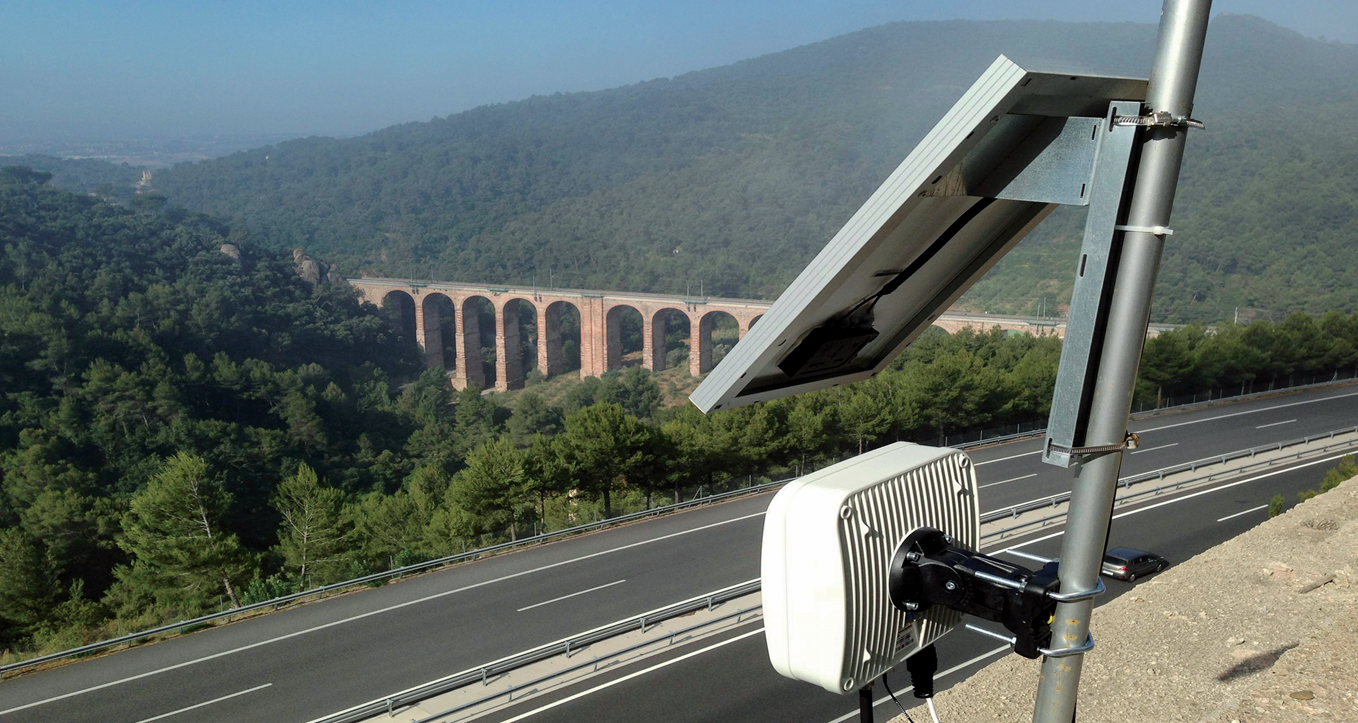 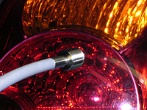 Sensor/system makers: from top left, clockwise, Crompton Greaves (India); Zytronic (UK); Sensor
 Instruments(Germany); Worldsensing (Spain)
Capitalise on the new opportunities:  US company Shinola in Detroit